MARTIN LUTHER KING
A brief biography
Martin Luther King Jr. was born in 1929 in Atlanta, Georgia.
Monica Cavalletti - 2013
2
He attended segregated public schools and then went to Boston University where he graduated in 1955.
Monica Cavalletti - 2013
3
In 1954 Martin Luther King became a pastor in the Baptist Church in Montgomery, Alabama.
Monica Cavalletti - 2013
4
While he was still a student he became enthusiastic about the writings of Mahatma Gandhi, who advocated non-violent protest.
Monica Cavalletti - 2013
5
He was a member of the NAACP (National Association for the Advancement of Colored People).
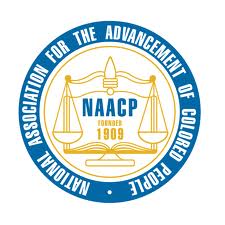 Monica Cavalletti - 2013
6
In 1955 he led the first black non-violent demonstration in the United States: the bus boycott of the Montgomery Bus Company.
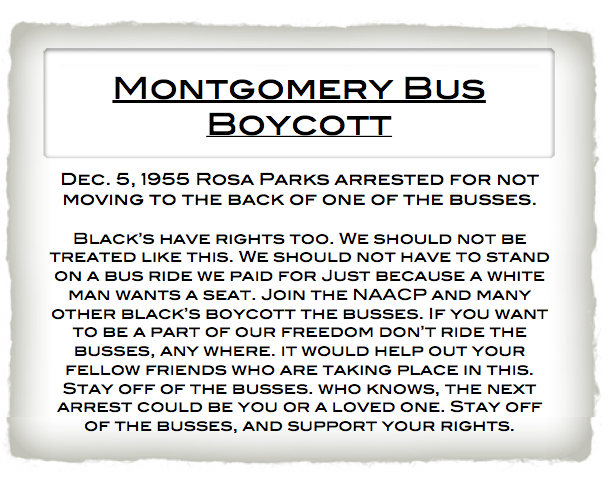 Monica Cavalletti - 2013
7
On December 1st, 1955 a black woman called Rosa Parks was arrested because she had taken a seat reserved for white people on a bus.
Monica Cavalletti - 2013
8
Black people stopped using segregated buses in Montgomery for 382 days.
Monica Cavalletti - 2013
9
In April 1963 Martin Luther King led a very big peaceful protest against segregation in Birmingham, Alabama.
Monica Cavalletti - 2013
10
After the protest King was arrested and while he was in prison he wrote the “Letter from a Birmingham Jail” which became a manifesto of the Negro Revolution.
Monica Cavalletti - 2013
11
On August 28th, 1963 King organized a great peaceful march for civil rights to Washington D.C.: there were about 250,000 people.
Monica Cavalletti - 2013
12
In his famous speech, “I have a dream”, King talked about his hopes for the future when black and whites could be brothers.
Monica Cavalletti - 2013
13
In 1964, at the age of 35, Martin Luther King became the youngest man to receive the Nobel Peace Prize.
Monica Cavalletti - 2013
14
In 1965 the American Congress passed the “Voting Rights Act” which gave black people the right to vote.
Monica Cavalletti - 2013
15
On April 4th 1968, while he was standing on the balcony of his motel room in Memphis, Tennessee Martin Luther King was assassinated.
Monica Cavalletti - 2013
16